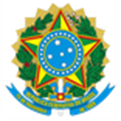 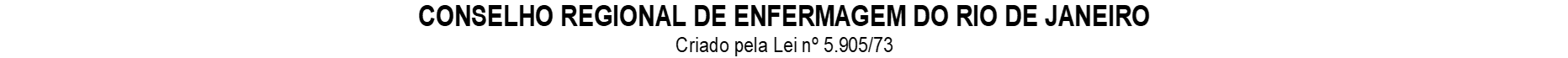 GUIA DE PERGUNTAS & RESPOSTAS FREQUENTES
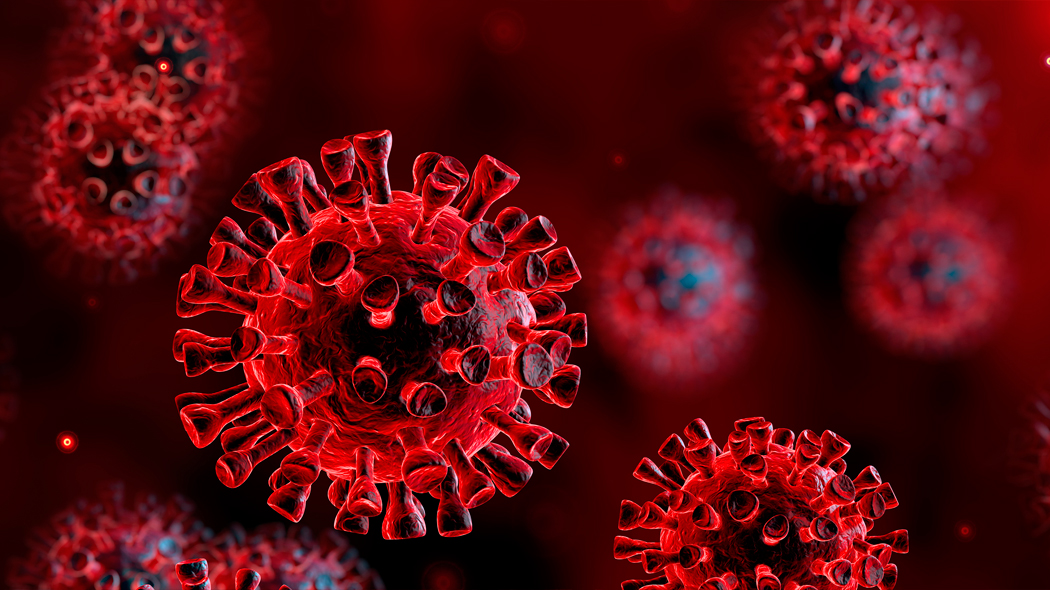 Abril/2020.
Versão 1.0 
Gestão 2018-2020
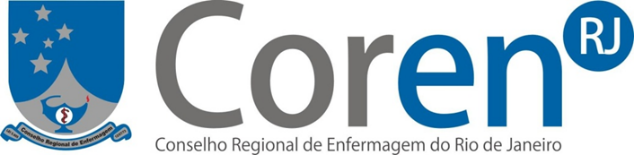 DÚVIDAS TÉCNICAS RELACIONADAS À COVID-19
Quais são os grupos de risco relacionados à Covid-19?
O grupo de risco é composto por: idosos acima de 60 anos, pessoas com Doença Pulmonar Obstrutiva Crônica (DPOC), asma, pneumopatia, doenças cerebrovascular, cardiopatia, incluindo hipertensão arterial, diabéticos, pessoas com insuficiência renal, imunodeprimidos, gestantes, nutrizes e puérperas.
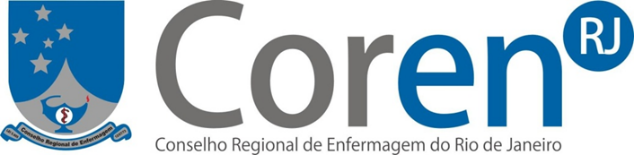 Faço parte do grupo de risco para Covid-19. O que devo fazer?
Pedir ao seu médico um laudo que comprove sua condição e encaminhar o laudo para o enfermeiro responsável pelo serviço. 
	O Responsável Técnico ou Coordenador de Enfermagem deverá encaminhar para o serviço de saúde do trabalhador (se for o caso) e de acordo com a decisão do gestor, avaliar acerca do deslocamento de setor para uma área não-Covid, para home office (se possível) ou afastamento completo das atividades.
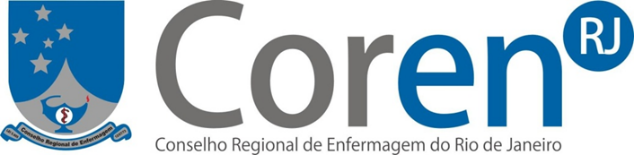 Devo ser afastada do trabalho se estou gestante?
De acordo com a Lei nº 13.467/2017, artigo 394-A, inciso I, a gestante deverá ser afastada de: 
	Atividades consideradas insalubres em grau máximo, enquanto durar a gestação; 
	Atividades consideradas insalubres em grau médio ou mínimo, quando apresentar atestado de saúde, emitido por médico de confiança da mulher, que recomende o afastamento durante a gestação; 
 Atividades consideradas insalubres em qualquer grau, quando apresentar atestado de saúde, emitido por médico de confiança da mulher, que recomende o afastamento durante a lactação.
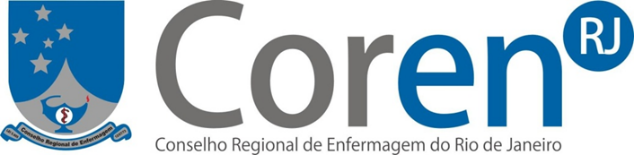 O profissional de enfermagem com sintomas, que cumpriu o isolamento domiciliar após 14 dias pode retornar ao trabalho?
O profissional de enfermagem deve retornar ao trabalho após liberação fornecida pelo médico assistente, serviço de saúde do trabalhador ou assemelhado. Caso ainda apresente sintomas respiratórios após 14 dias, recomenda-se buscar atendimento médico antes do retorno ao trabalho.
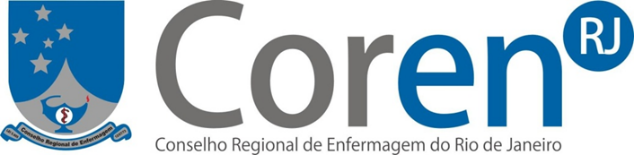 O que fazer com os profissionais de enfermagem que tiveram contato com algum enfermeiro, técnico ou auxiliar que foi diagnosticado com a Covid-19?
De acordo com a Organização Mundial da Saúde, o Protocolo de Manejo Clínico da Covid-19 orienta que os comunicantes (profissionais que tiveram contato com o doente antes do diagnóstico) sejam testados para a Covid-19, e encaminhados para isolamento domiciliar por 14 dias.
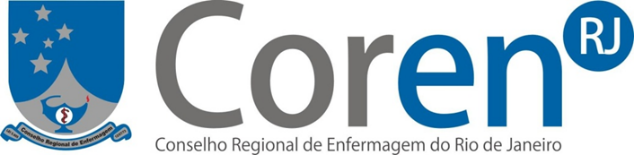 O profissional de enfermagem escalado para assistência a paciente suspeito ou confirmado deve ser exclusivo?
De acordo com o Ministério da Saúde, os profissionais de saúde que atuam na assistência direta aos casos suspeitos ou confirmados devem ser organizados para trabalharem somente na área de isolamento. 
	Orientamos que NÃO HAJA circulação dos profissionais de enfermagem de áreas Covid para outras áreas de assistência. Cabe ao enfermeiro coordenador da área determinar a escala de atendimento de pacientes dentro da área Covid.
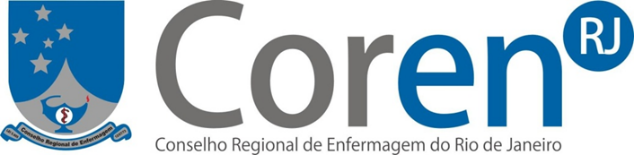 É possível a utilização de máscaras caseiras nos ambientes de trabalho?
Não! O uso de máscaras caseiras foi orientado e recomendado pelo Ministério da Saúde para utilização doméstica e fora do ambiente hospitalar. Referente a isso, recomenda-se que a máscara seja feita nas medidas corretas, cobrindo totalmente a boca e nariz, e que esteja bem ajustada ao rosto - sem deixar espaços nas laterais.
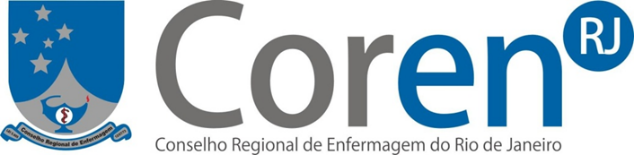 Em que condições deve ser utilizada a máscara caseira?
Recomenda-se que fora de ambientes hospitalares, e a máscara deve ser feita nas medidas corretas, cobrindo totalmente a boca e nariz, e que esteja bem ajustada ao rosto - sem deixar espaços nas laterais.
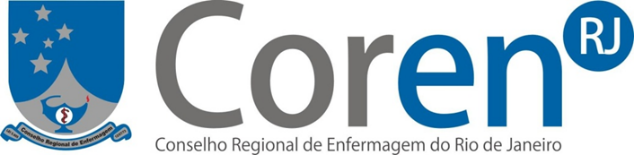 LEMBRETE: máscaras caseiras
É importante lembrar que quanto maior a aglomeração de pessoas, maior a probabilidade de circulação do vírus. O uso das máscaras caseiras é fundamental quando houver necessidade de deslocamento ou permanência para um espaço onde há maior circulação de pessoas.

	Recomendações referentes ao uso e confecção de máscaras caseiras estão disponíveis na Nota Informativa do Ministério da Saúde. 

	Acesse através do link:
https://www.saude.gov.br/images/pdf/2020/April/04/1586014047102-Nota-Informativa.pdf
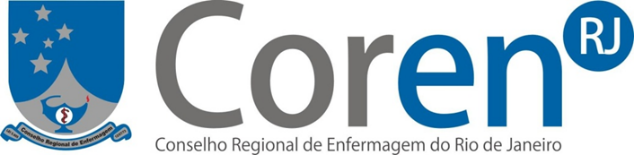 Não estou conseguindo chegar ao trabalho, pois vivo em outro município, não há transporte público disponível.
Reporte à Chefia de Enfermagem imediatamente a impossibilidade de deslocamento. 
Sugere-se a disponibilização de transporte alternativo (durante a pandemia) para os funcionários que vivem em outros municípios, como vans, ônibus ou carro. 
Não conseguindo acordo, sugerimos envolver o Sindicato da categoria.
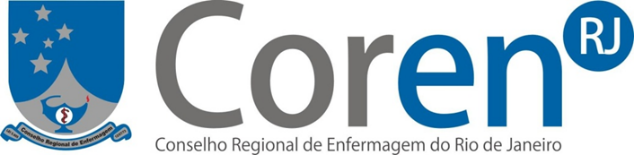 COVID-19 E O USO ADEQUADO DOS EQUIPAMENTOS DE PROTEÇÃO INDIVIDUAL - EPIS
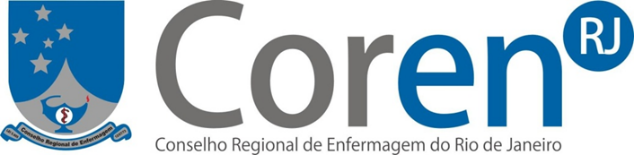 QUAL É O EQUIPAMENTO DE PROTEÇÃO INDIVIDUAL CORRETO PARA USAR EM MEU SETOR?
A Nota Técnica nº 004/2020, da Anvisa, atualizada em 31/03/2020, detalha o uso de Equipamentos de Proteção Individual pelos profissionais de saúde e de serviços de apoio. 
	Acompanhe na próxima lâmina, o quadro de EPIs e as orientações do Ministério da Saúde e Vigilância Sanitária.
	Se você tiver qualquer dúvida se está utilizando ou não os EPIs adequados, consulte através do nosso CHAT, no site do Conselho Regional de Enfermagem do RJ, os fiscais do Coren-RJ. Todos estão prontos a ajudá-lo.
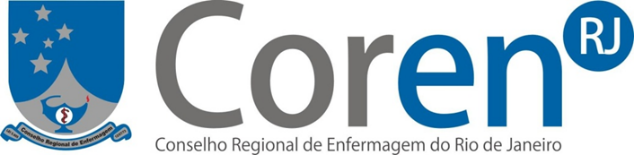 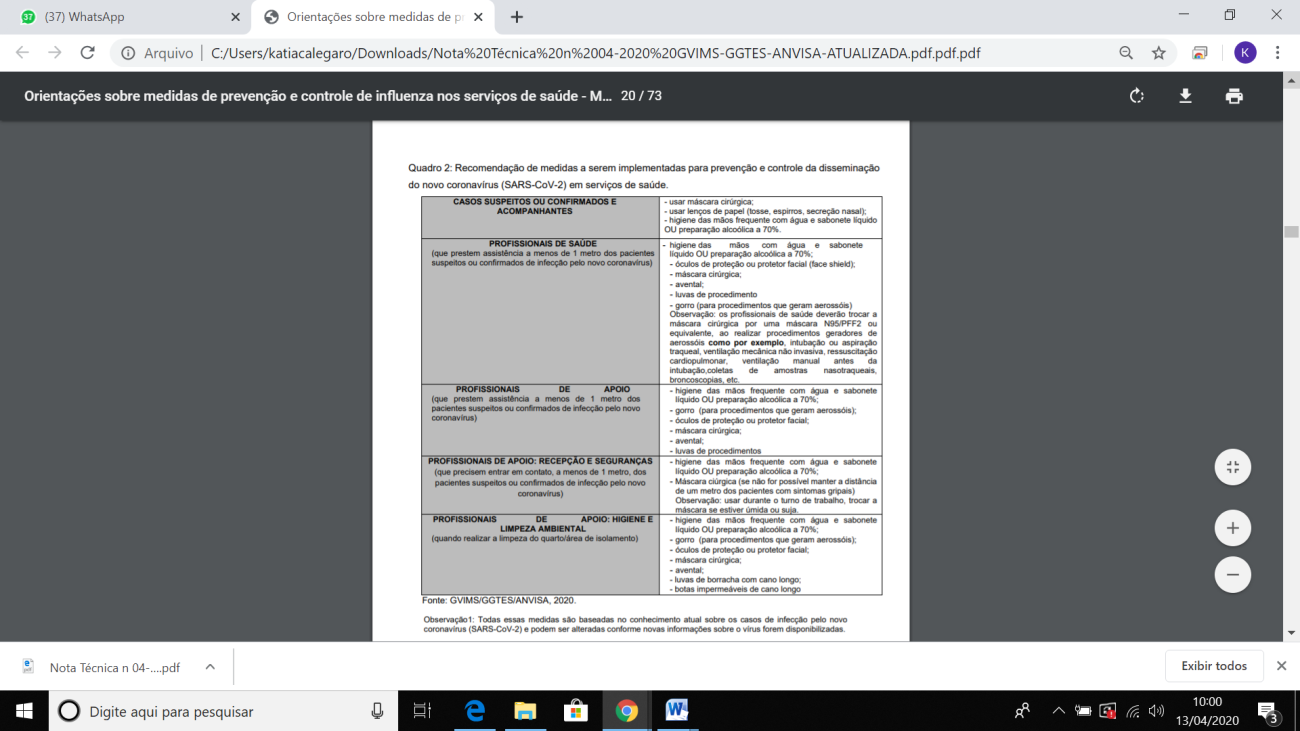 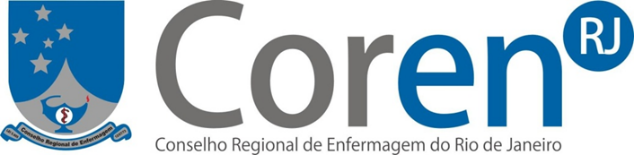 O que devo fazer caso a instituição em que eu trabalho não estiver oferecendo os EPIs adequados?
Você pode e tem o direito de enviar uma denúncia ao Conselho Regional de Enfermagem do Rio de Janeiro, para o e-mail fiscalizacao@coren-rj.org.br informando o nome da instituição, setor e os EPIs inexistentes. 
	Lembramos que é assegurado o anonimato da denúncia.
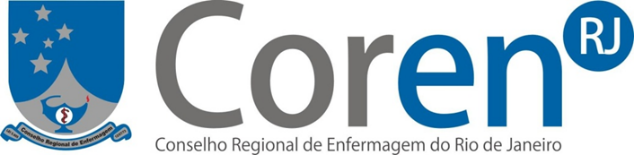 Onde devo usar a máscara N95?
A máscara N95 deve ser usada pelo profissional em caso de realização de procedimentos que gere aerossol. 
São exemplos de procedimentos com risco de geração de aerossóis: intubação ou aspiração traqueal, ventilação não invasiva, ressuscitação cardiopulmonar, ventilação manual antes da intubação, coletas de secreções nasotraqueais e broncoscopias. Também a macronebulização e micronebulização.
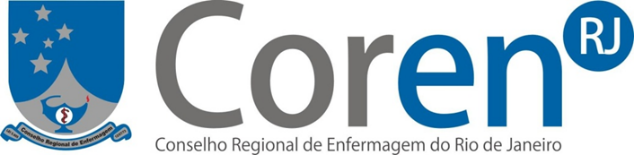 Por quanto tempo posso usar a máscara N95?
De acordo com a Nota Técnica nº 004-2020, da Anvisa, “devido ao aumento da demanda causada pela emergência de saúde pública da COVID19, as máscaras de proteção respiratória (N95/PFF2 ou equivalente) poderão, excepcionalmente, ser usadas por período maior ou por um número de vezes maior que o previsto pelo fabricante, desde que sejam utilizadas pelo mesmo profissional”. 
A máscara N95 pode ser guardada e usada pelo mesmo profissional, de acordo com as normas de controle de infecção hospitalar do Comissão de Controle de Infecção Hospitalar (CCIH) da instituição ou vigilância sanitário do município.  
Deve ser descartada quando estiver úmida, suja, rasgada, amassada ou com vincos.
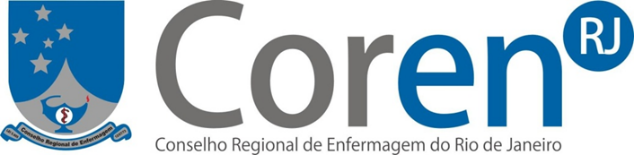 Recomendações – N95/PFF2 e Face Shield
Com objetivo de minimizar a contaminação da máscara N95/PFF2 ou equivalente, se houver disponibilidade, o profissional de saúde deve utilizar um protetor facial (face shield), pois este equipamento protegerá a máscara de contato com as gotículas expelidas pelo paciente. 

Descartar a máscara N95, caso a mesma tenha sido contaminada por sangue, secreções e fluidos corpóreos (Observar as políticas, protocolos e recomendações das instituições de saúde para o descarte de EPIs). 

A máscara deverá vedar completamente a face do usuário.
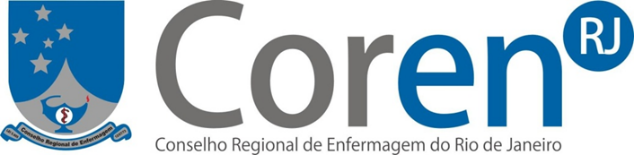 A esterilização da máscara N95 já utilizada é permitida?
O procedimento de reprocessamento existe. Porém, não há um número expressivo de evidências científicas confiáveis até o momento que comprove que a esterilização de máscaras N95 já utilizadas seja eficiente. 
Dessa forma, não recomendamos o reuso após o reprocessamento.
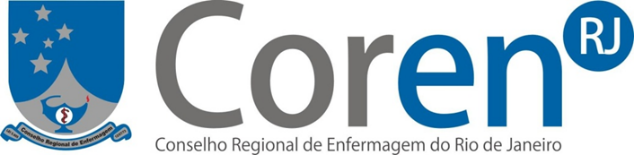 Posso usar a máscara cirúrgica por cima da N95?
Não. O risco de contaminação é muito grande. 
	Isso é contraindicado pela Vigilância Sanitária pelas seguintes razões: 
	1) Não garante o mesmo nível de proteção ao profissional; 
	2) Pode haver contaminação ao retirar a máscara; 
	3) Pode levar à escassez também da máscara cirúrgica.
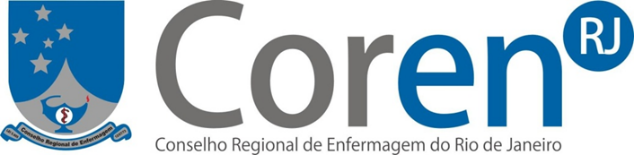 Na ausência dos capotes descartáveis, o capote de tecido esterilizado pode ser utilizado?
O capote utilizado para atendimento de pacientes com Covid-19, a menos de 1 metro (cuidados a beira leito), deve ser impermeável, com gramatura de 50 g/m2. O avental de tecido, na maioria dos casos, não é impermeável, porém é adequado para evitar a contaminação da pele e roupa do profissional, tanto quanto o capote ou avental de gramatura mínima de 30g/m2.
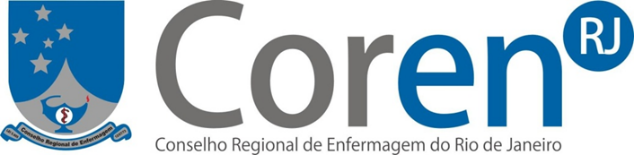 Como deve ser o capote?
O capote ou avental deve ser de mangas longas, punho de malha ou elástico e abertura posterior. Além disso, deve ser confeccionado de material de boa qualidade, atóxico, hidro/hemorrepelente, hipoalérgico, com baixo desprendimento de partículas e resistente, proporcionar barreira antimicrobiana efetiva (Teste de Eficiência de Filtração Bacteriológica - BFE), além de permitir a execução de atividades com conforto e estar disponível em vários tamanhos.
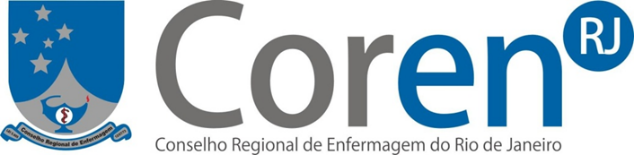 Recomendações – uso do capote ou avental
O profissional deve avaliar a necessidade do uso de capote ou avental impermeável, a depender do quadro clínico do paciente (vômitos, diarreia, hipersecreção orotraqueal, sangramento, etc). Em áreas Covid, na assistência ao paciente, recomenda-se o uso do capote impermeável.
O capote ou avental deve ser de mangas longas, punho de malha ou elástico e abertura posterior. 
Deve estar disponível em vários tamanhos.
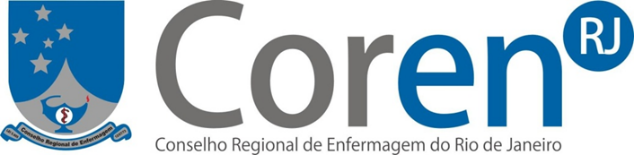 Covid-19 / FORMULÁRIO DE NOTIFICAÇÃO COFEN DE CASOS PROFISSIONAIS DA SAÚDE
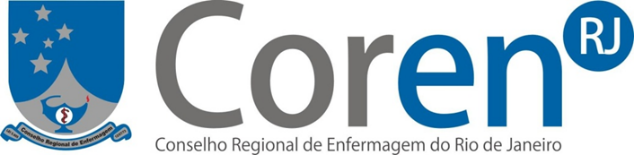 Os profissionais com casos suspeitos de Covid-19 entram no formulário de notificação do COFEN?
Sim. 
Na pergunta “Você tem conhecimento de algum profissional de enfermagem que esteja com Covid-19?”, a resposta deve ser SIM.
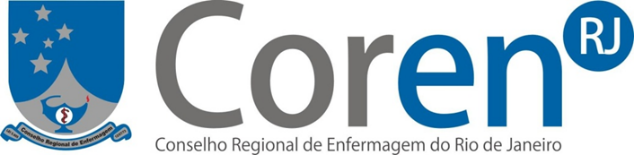 Os casos de síndrome gripal devem ser inseridos no formulário?
Sim, todos os profissionais de enfermagem que tem sintomas suspeitos de Covid-19, os que foram testados, e que tiveram a Covid-19 confirmada devem ser inseridos.
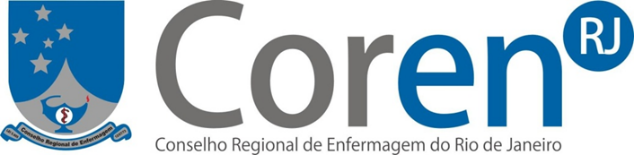 COVID-19 – CADASTRAMENTO DOS PROFISSIONAIS DE ENFERMAGEM NO MINISTÉRIO DA SAÚDE
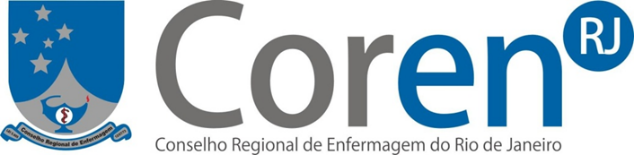 O Cadastramento de profissionais de enfermagem no Ministério da Saúde é obrigatório?
Sim, é obrigatório para todos os profissionais de enfermagem com número de registro ativo no Conselho Regional de Enfermagem.
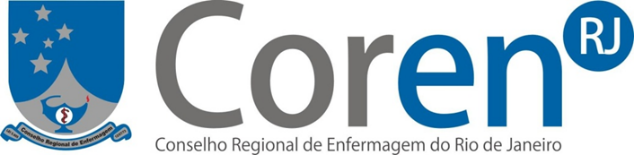 Como Responsável Técnica sou obrigada a notificar os profissionais de enfermagem para o cadastramento?
Sim. Você deve cientificar oficialmente os profissionais de enfermagem da sua instituição, sob sua gestão, através de memorando, circular ou documento semelhante para que procedam ao cadastramento no Ministério da Saúde no link - https://registrarh-saude.dataprev.gov.br
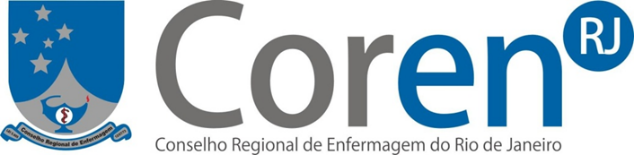 Como responsável técnico, sou responsável se os profissionais de enfermagem não fizerem o cadastramento no site do MS?
Não. É de responsabilidade de cada profissional de enfermagem realizar o próprio cadastramento. Como Responsável Técnico, você deve informar oficialmente aos profissionais de enfermagem da sua instituição, sob sua gestão, através de memorando ou circular, ou documento semelhante para que procedam ao cadastramento no Ministério da Saúde.
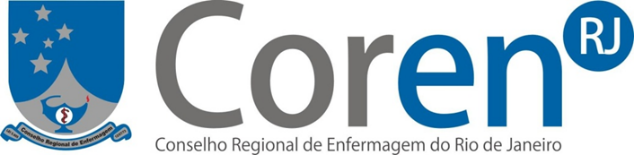 Como enfermeiro, técnico de enfermagem ou auxiliar de enfermagem: Sou obrigado a fazer o cadastro na plataforma do Ministério da Saúde – Brasil Conta Comigo: Profissionais de Saúde?
De acordo com a Portaria Ministerial nº 639/2020, todos os profissionais de saúde com inscrição ativa nos respectivos conselhos de classe devem fazer o cadastramento.
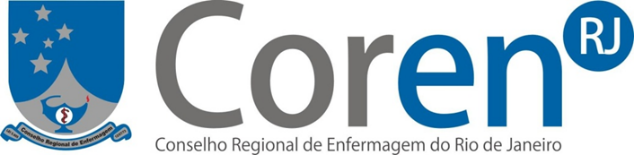 Fazendo o cadastro, eu serei chamado pelo Ministério da saúde  e obrigado a trabalhar com pacientes que tenham a covid-19?
A Portaria nº 639/2020 dispõe que se trata de “um cadastro geral de profissionais da área da saúde habilitados para atuar em território nacional, que poderá ser consultado pelos entes federados, em caso de necessidade, para orientar suas ações de enfrentamento à COVID-19”. 
Dessa forma, o Coren-RJ não pode precisar se qualquer titular será chamado a atuar ou não.
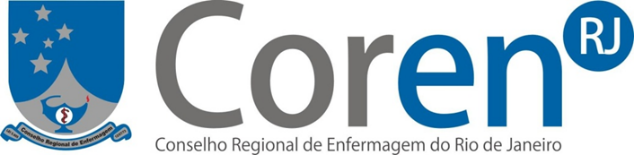 DÚVIDAS TÉCNICAS SOBRE O EXERCÍCIO PROFISSIONAL DA ENFERMAGEM
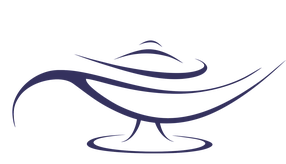 O uso do carimbo é obrigatório?
Sim. De acordo com a Resolução Cofen nº 545, art. 5º “é obrigatório o uso do carimbo, pelo profissional de Enfermagem (...)”
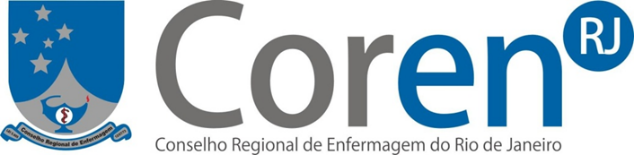 Posso registrar no prontuário só a assistência prestada aos pacientes mais graves?
Não. O registro da assistência prestada a todos os pacientes  é uma obrigatoriedade civil e ética.
O Código de Ética dos Profissionais de Enfermagem (Resolução Cofen nº 564/2017), no artigo 36, explicita que é dever do profissional de enfermagem:
“Registrar no prontuário e em outros documentos as informações inerentes e indispensáveis ao processo de cuidar de forma clara, objetiva, cronológica, legível, completa e sem rasuras”; 
“Documentar formalmente as etapas do processo de Enfermagem, em consonância com sua competência legal” (art. 37); e ainda
“Prestar informações escritas e/ou verbais, completas e fidedignas, necessárias à continuidade da assistência e segurança do paciente” (art. 38).
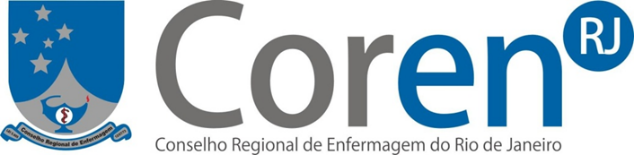 Minha chefe pode me pedir para dobrar depois de 12 horas de plantão?
Não há dispositivo legal que impeça a dobra do plantão de 12 horas, ao contrário do que ocorre com o plantão de 24 horas (que é proibido em normativa própria). 
No entanto, ainda assim, você não é obrigado a dobrar o plantão quando solicitado. Lembramos que os pacientes que estão sendo atendidos por você não podem ficar desassistidos. 
Considerando o período atípico frente à pandemia de Covid-19, sugerimos que negocie com sua chefia, prezando sempre pelo bom senso.
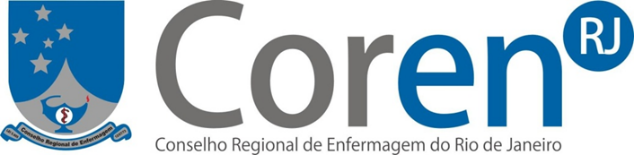 Minha chefe pode me pedir para dobrar depois de 24 horas de plantão?
A Decisão Coren-RJ nº 276/2017 proíbe a realização de plantões com jornadas de trabalho superiores a 24 horas no Estado do Rio de Janeiro. 
	Todavia, frente à pandemia de Covid-19 há de se observar o disposto ao artigo 2º quando explicita “(...) somente por motivos de força maior, em razão de serviços inadiáveis ou necessidade imperiosa, observado o limite do artigo anterior”. 
	Em caso de dúvidas, faça contato com a Fiscalização no CHAT do Coren-RJ.
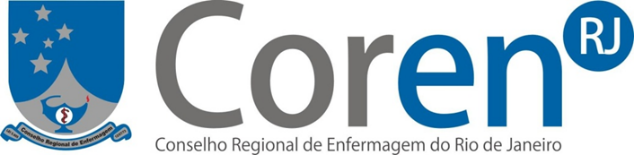 Você sabia que tem um chat com atendimento fiscal?
Entre no site http://coren-rj.org.br/ e fale com fiscal ao vivo de segunda à sexta, de 08h às 18h.
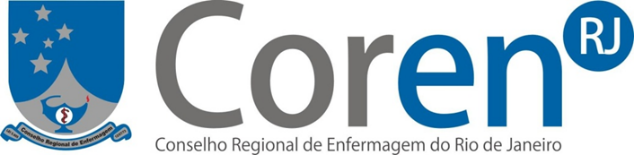 Créditos:
CONSELHEIROS DEFIS:
Fernando Rocha Porto
Luiza Mara Correia
Rodolpho de Paula
Rúsia Roma
Sabrina Seibert
Thatiana Arruda
Janaína Couto
Fernanda Gesteira
Greice Molim
Rodrigo Siqueira
Paula Martins
Maria Fernanda
Carolyne Quintã
Jackeline Couto
Aline Barbosa
Gisele Silva
Patricia Marcato
Silvia Canatto
Flavia Marinho
Érica Torres
Roberta Carolina
Suzana Stuart
DIRETORIA:
Presidente:Ana Lucia Telles Fonseca
Vice-Presidente:Ana Teresa Ferreira de Souza
Primeiro-Secretário:Glauber José de Oliveira Amâncio
Segunda-Secretária:Carolina Alves Felippe
Primeira-Tesoureira:Maria Lúcia Tanajura Machado
Segunda-Tesoureira:Eliane Soares de Araújo
FISCAIS:
DanielleBartoly (Gerente de Fiscalização)
Ana Caroline Arouche (Coordenadora de Fiscalização)
Katia Calegaro
Priscila Monteiro
Simone Aguiar
Érika Machado
Ludmila Oliveira
Bruno Barbosa
Danielli Ciuffo
Dyana Ramos
Elaine Costa
Marina Nunes